Figure 1 General theoretical framework based on the composite index %PPR–TLc and ecosystem overfishing ...
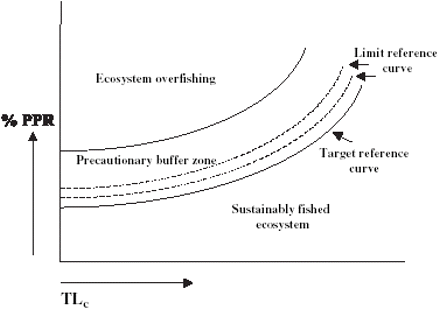 ICES J Mar Sci, Volume 62, Issue 3, 2005, Pages 585–591, https://doi.org/10.1016/j.icesjms.2005.01.008
The content of this slide may be subject to copyright: please see the slide notes for details.
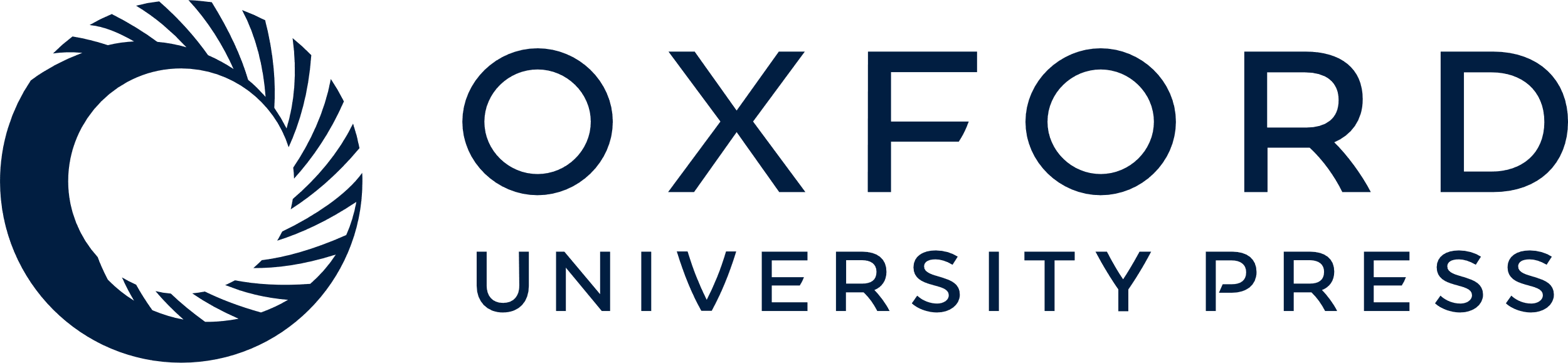 [Speaker Notes: Figure 1 General theoretical framework based on the composite index %PPR–TLc and ecosystem overfishing status (after Tudela, 2003).


Unless provided in the caption above, the following copyright applies to the content of this slide: © 2005 International Council for the Exploration of the Sea]
Figure 2 Ecosystem-based reference framework based on %PPR–TLc, with reference functions related to 50%, ...
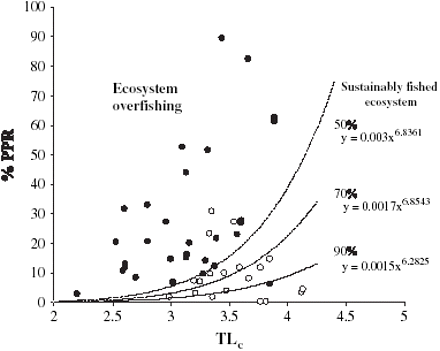 ICES J Mar Sci, Volume 62, Issue 3, 2005, Pages 585–591, https://doi.org/10.1016/j.icesjms.2005.01.008
The content of this slide may be subject to copyright: please see the slide notes for details.
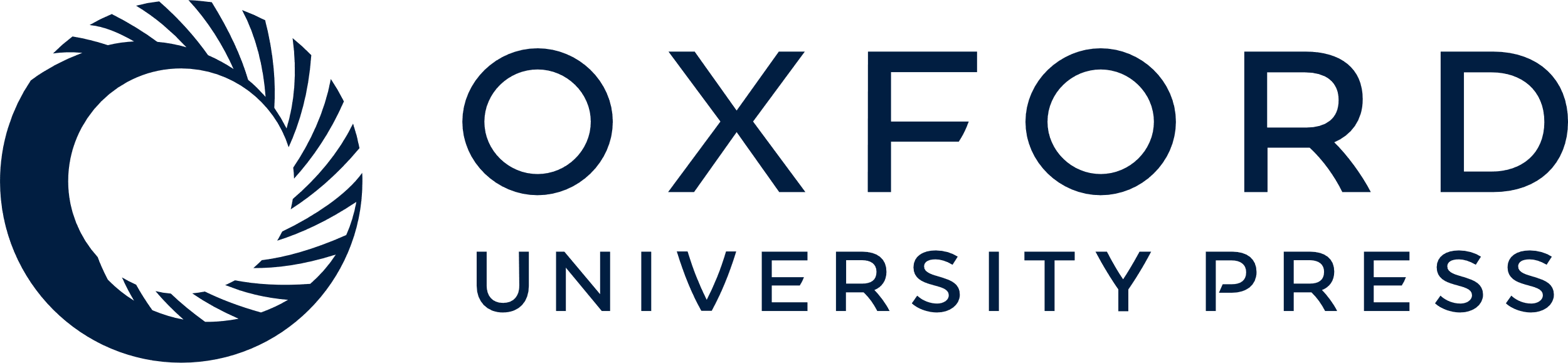 [Speaker Notes: Figure 2 Ecosystem-based reference framework based on %PPR–TLc, with reference functions related to 50%, 70%, and 90% belonging to a sustainably fished situation.


Unless provided in the caption above, the following copyright applies to the content of this slide: © 2005 International Council for the Exploration of the Sea]
Figure 3 Discriminant scores from canonical discriminant analysis of pairs of %PPR–TLc (the sequence of ...
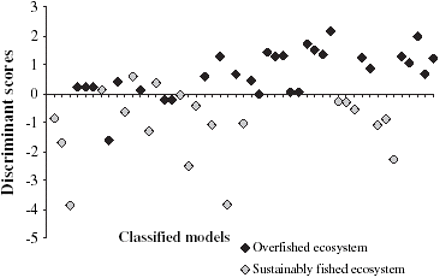 ICES J Mar Sci, Volume 62, Issue 3, 2005, Pages 585–591, https://doi.org/10.1016/j.icesjms.2005.01.008
The content of this slide may be subject to copyright: please see the slide notes for details.
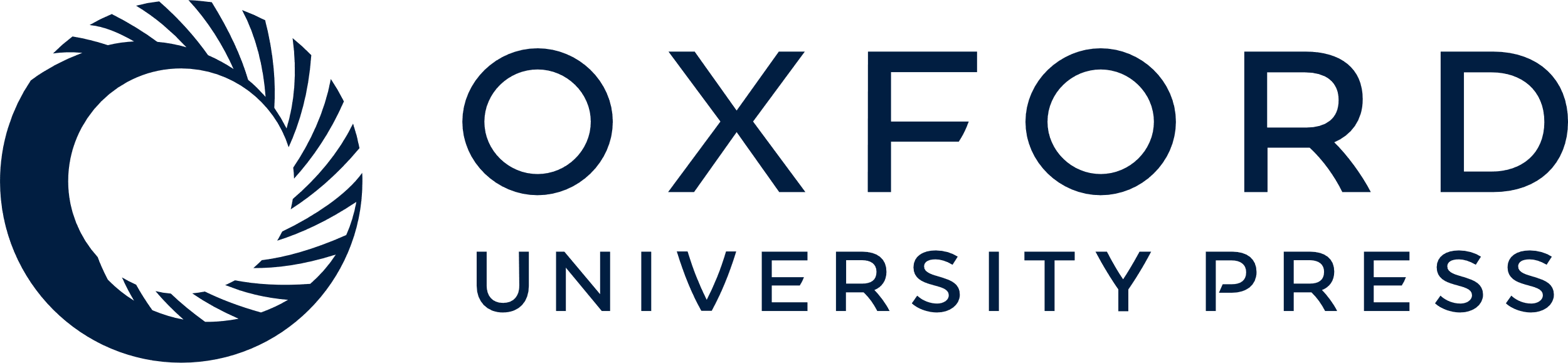 [Speaker Notes: Figure 3 Discriminant scores from canonical discriminant analysis of pairs of %PPR–TLc (the sequence of models following that in Table 2a).


Unless provided in the caption above, the following copyright applies to the content of this slide: © 2005 International Council for the Exploration of the Sea]
Figure 4 Previously unclassified pairs of %PPR–TLc (Table 2b) plotted within the ecosystem-based ...
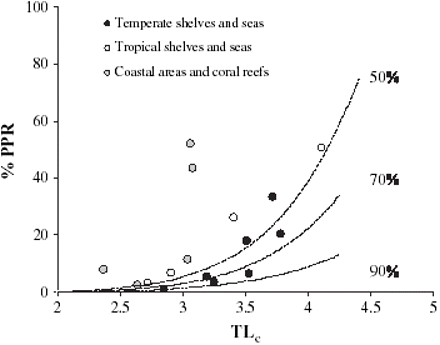 ICES J Mar Sci, Volume 62, Issue 3, 2005, Pages 585–591, https://doi.org/10.1016/j.icesjms.2005.01.008
The content of this slide may be subject to copyright: please see the slide notes for details.
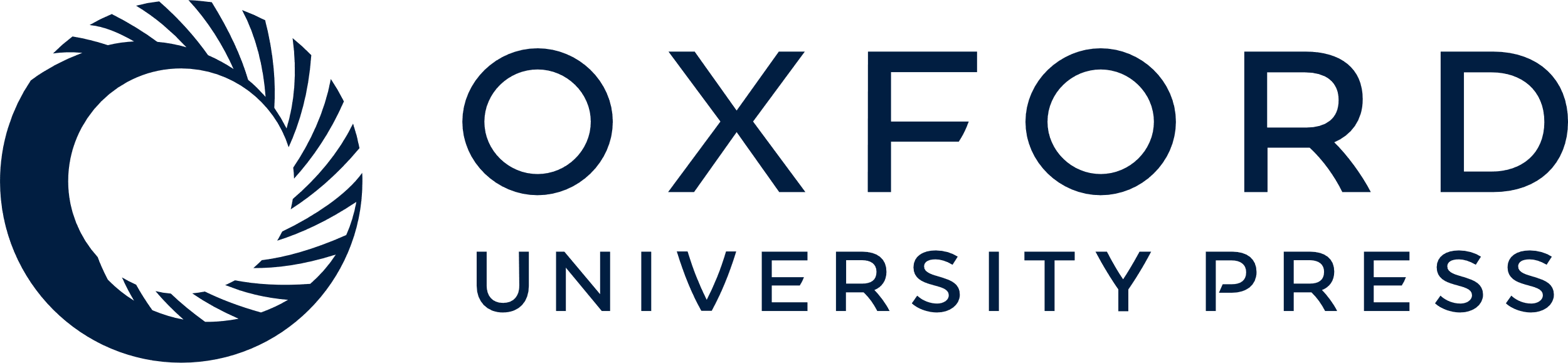 [Speaker Notes: Figure 4 Previously unclassified pairs of %PPR–TLc (Table 2b) plotted within the ecosystem-based operational reference framework.


Unless provided in the caption above, the following copyright applies to the content of this slide: © 2005 International Council for the Exploration of the Sea]